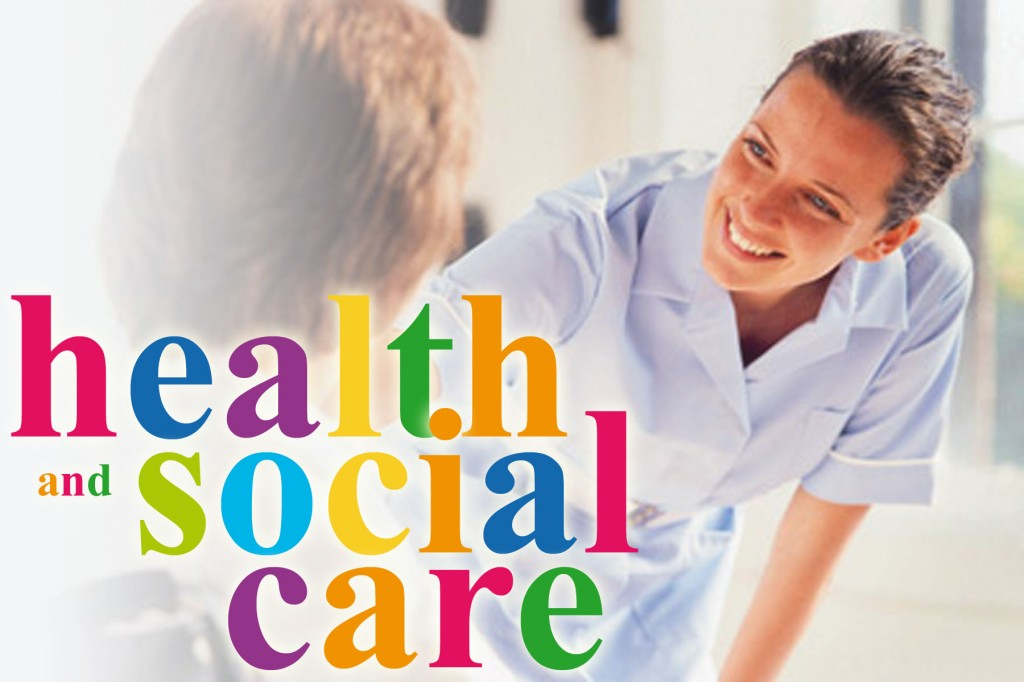 A BTEC Tech Award in Health and Social Care
67 % Coursework
33 % Examination
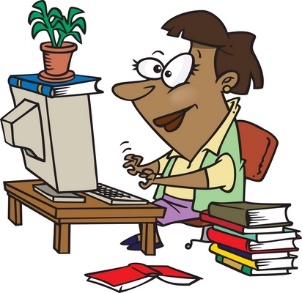 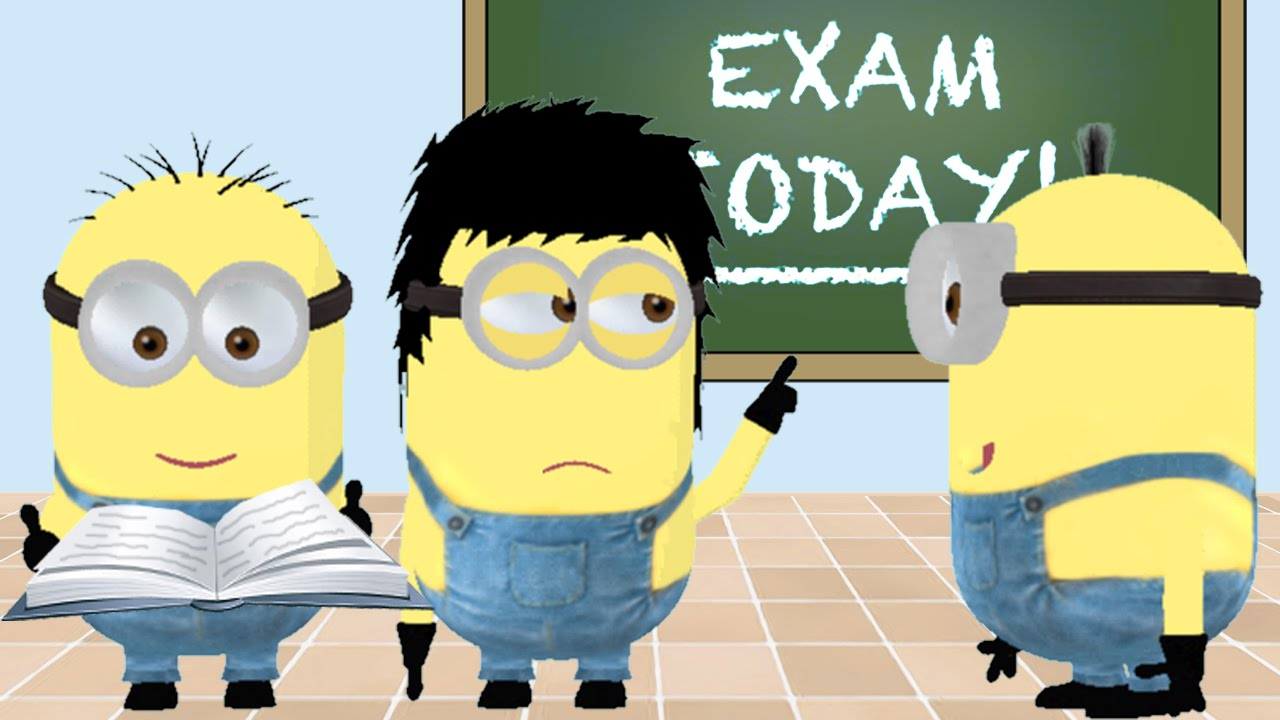 BTEC Health and Social Care
Health Care Sector – hospitals, clinics, dentists, opticians, GP surgeries.

Social Care Sector – residential care homes for the elderly and children.
01/03/2021
3
Component 1 – coursework

Component 2 - coursework

Component 3 - exam
What is the  BTEC Tech Award in Health and Social Care all about?

What will I be learning?
What will you learn?
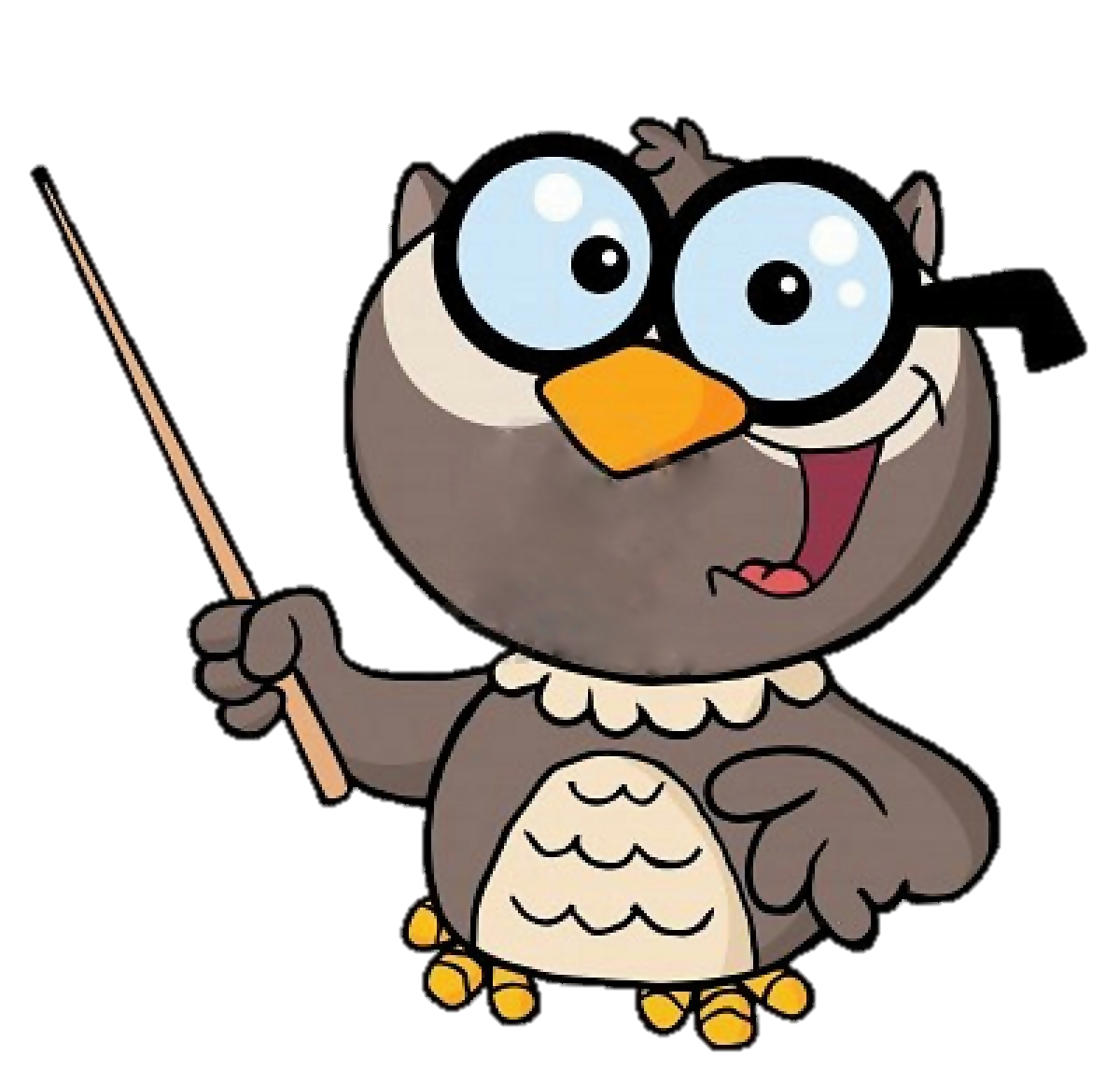 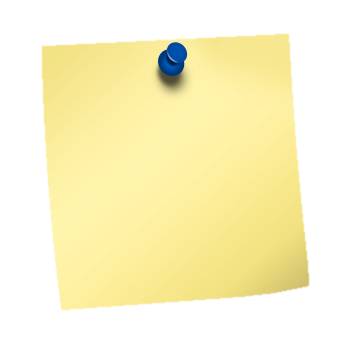 Human Lifespan Development
Unit 1
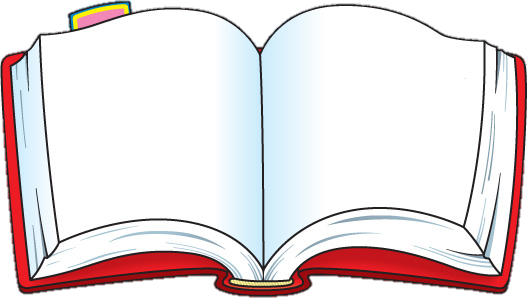 You will learn about the development of different groups of
people – babies to people of your grandparent’s age.
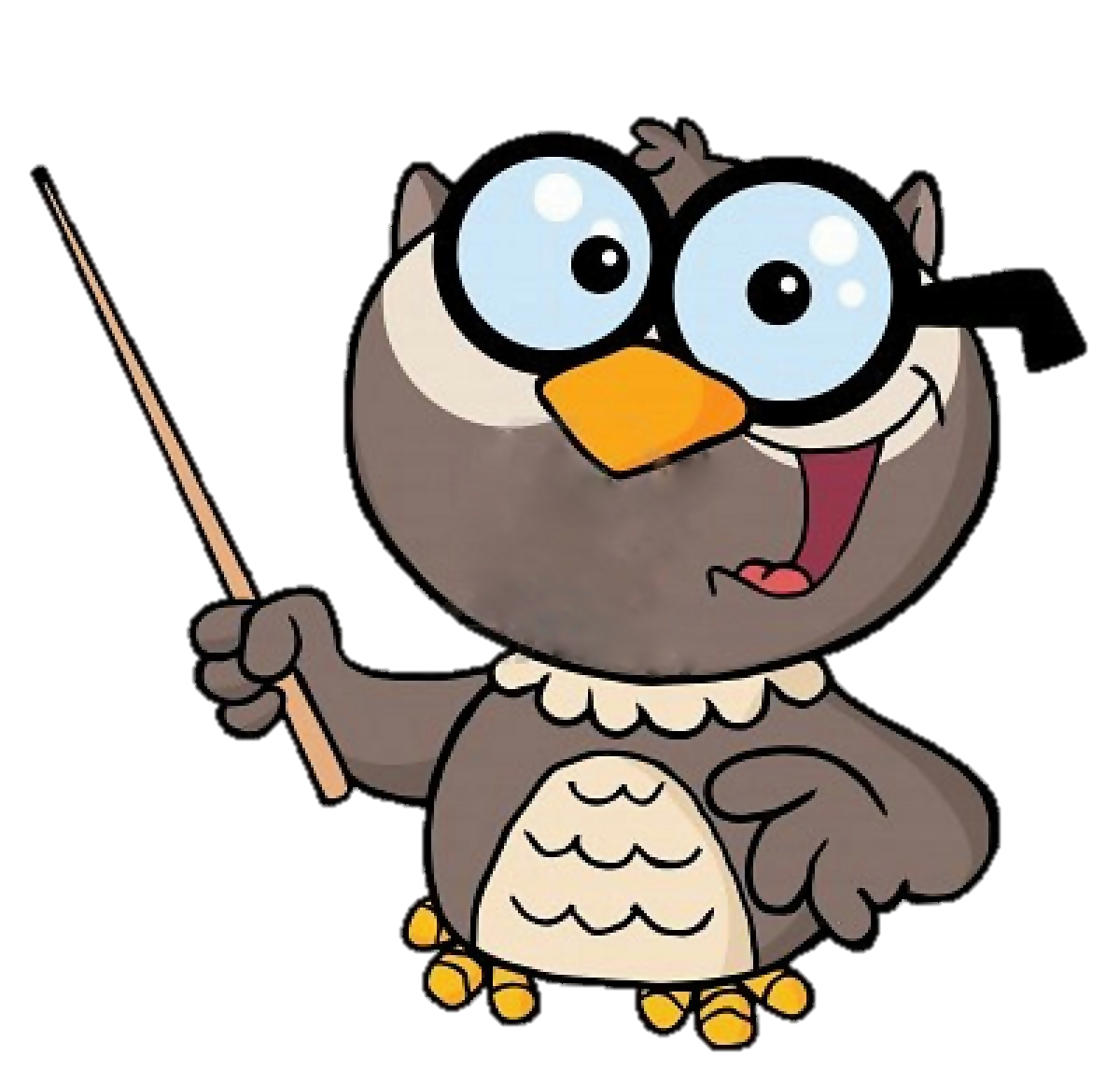 What will you learn?
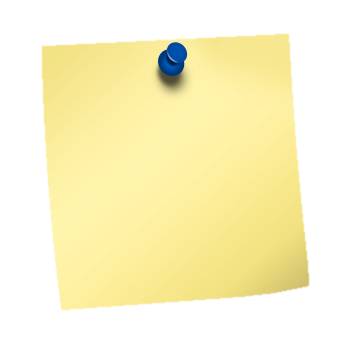 Health and Social Care Values
Unit 2
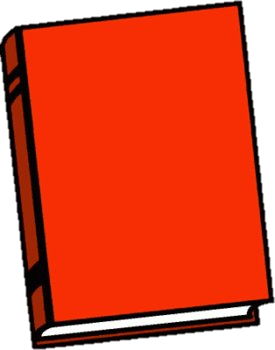 You will learn about the different health and social care settings and the various job roles
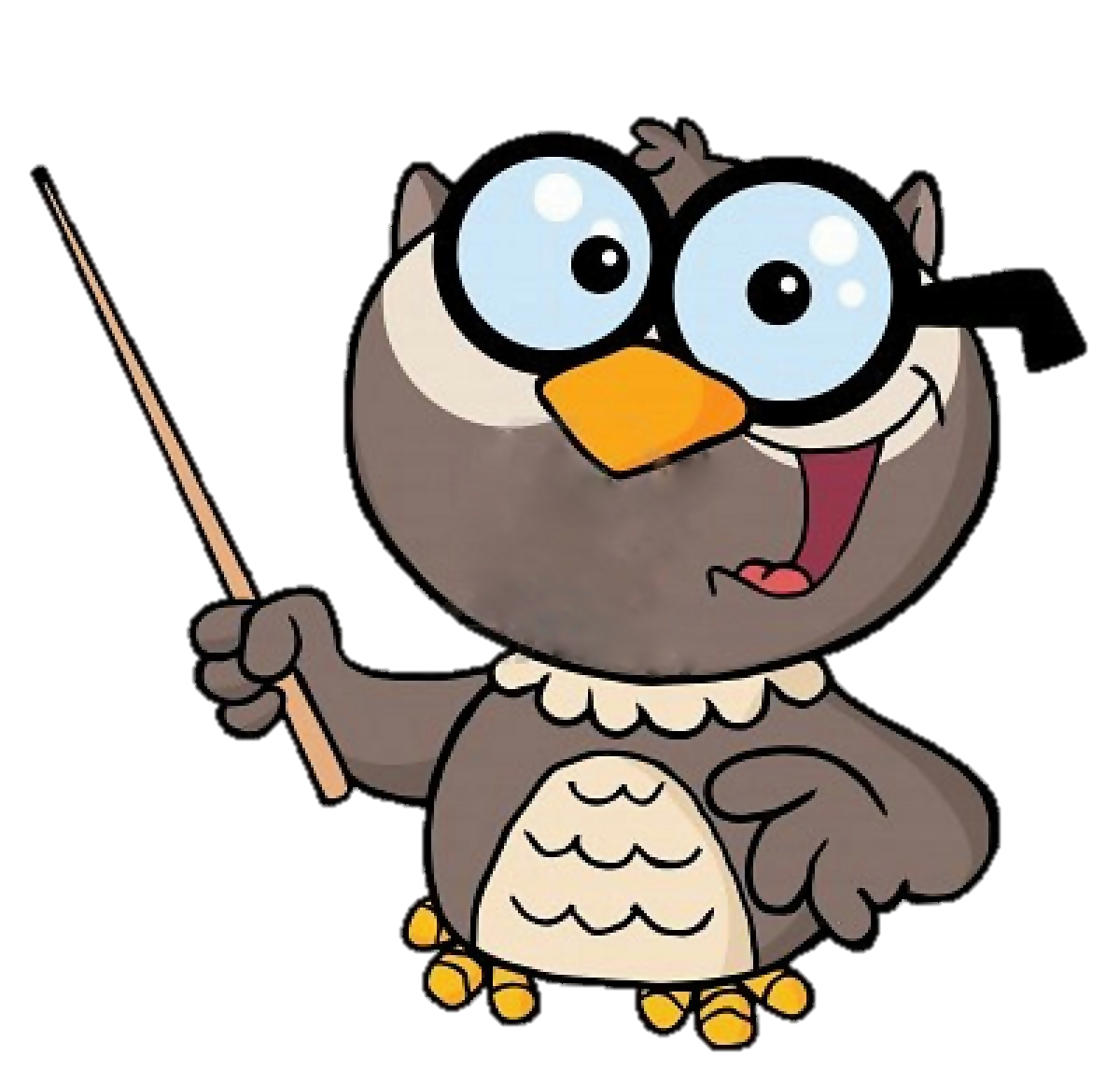 What will you learn?
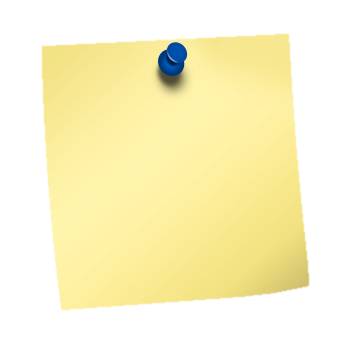 Health and Wellbeing
Unit 3
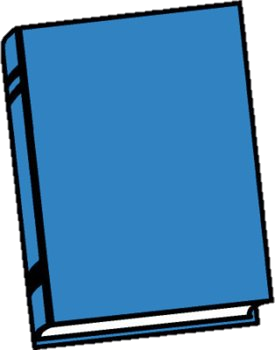 You will learn about how unhealthy eating, smoking, drugs, lack of sleep and little exercise affects a person’s life
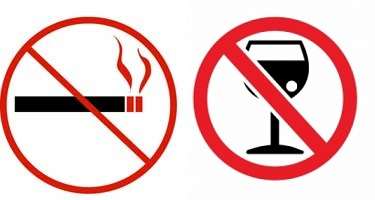 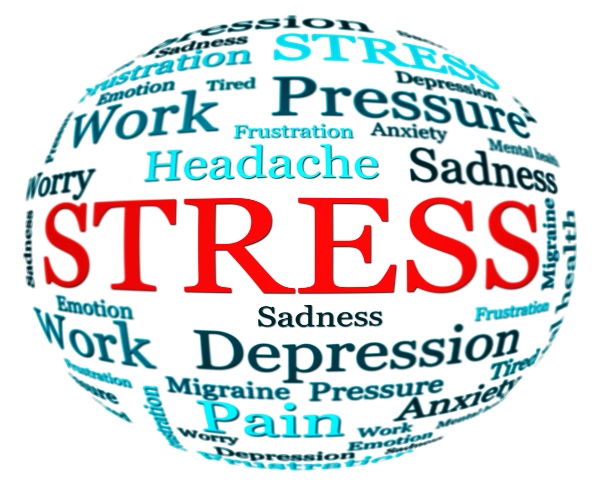 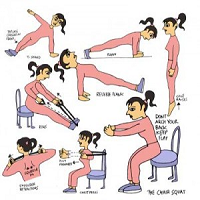 What is it all about?
A starting point to a career in health  or social care such as a:

Or… 
Carry on to a Level 3 Course in the 6th form for a bigger career choice –
A qualification in Health and Social Care gives you ….
What types of jobs lead on from this course?
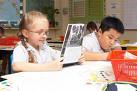 School Teacher
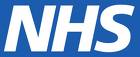 Social Worker
Activities worker or
 co-ordinator
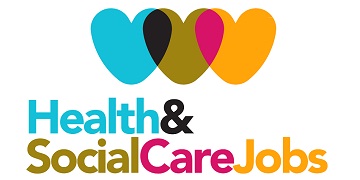 Nursing
Receptionist
Class  assistant
Youth Worker
Family Support Worker
Ambulance / Paramedic
Community support Management
Main points you need to remember
It is based on work places – hospitals, clinics, dentists, opticians, care homes
3 units spread over 2 years – 2 assignments and 1 exam –Assignments vary from– writing a report, presentations, role-plays or videos
Graded points are D*, D, M, P
No trips but experts are invited in – school nurse, nurse and or social worker